Перспективная модель 
ОГЭ-2020 по физике
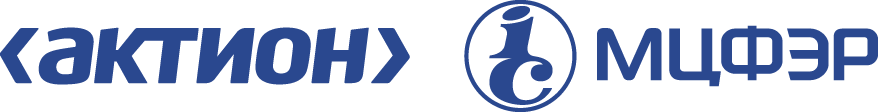 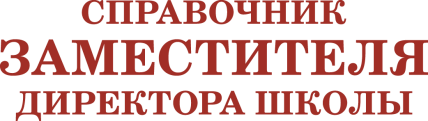 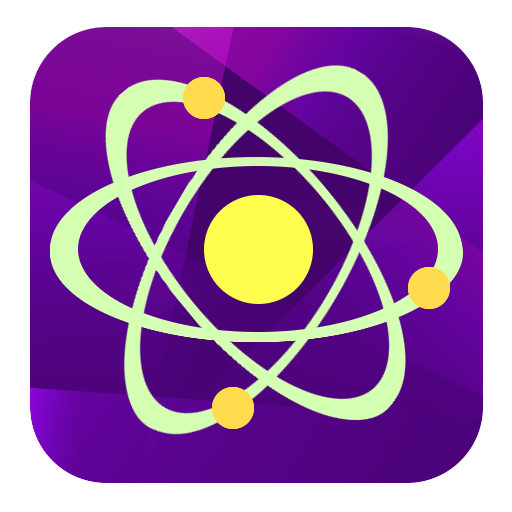 Первичный балл и количество заданий
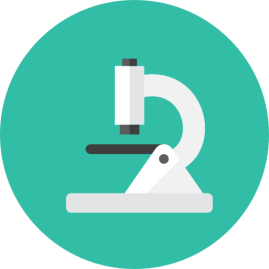 Разработчики меняют количество баллов
52
40
Добавят новые задания
26
28
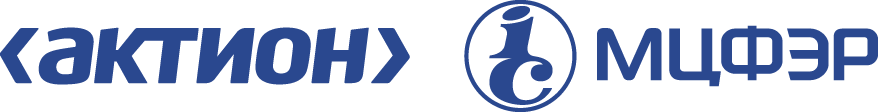 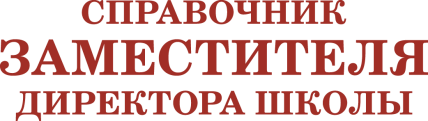 Click to add Title
Распределение баллов
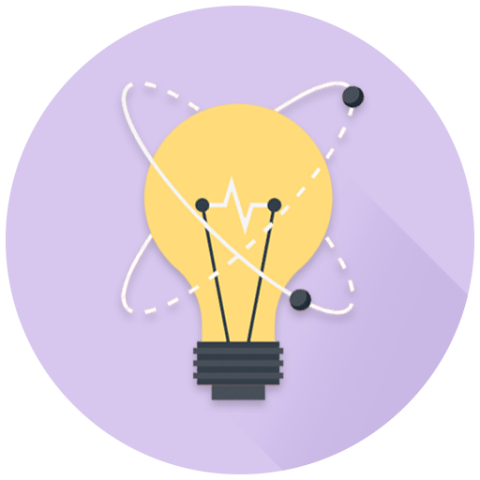 Разница баллов между ОГЭ-2019 и ОГЭ-2020 – 
в увеличении баллов 
за задания базового и повышенного уровня
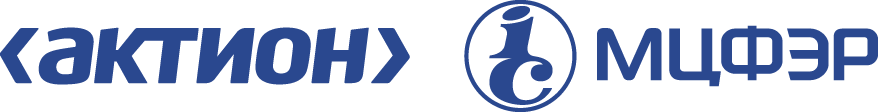 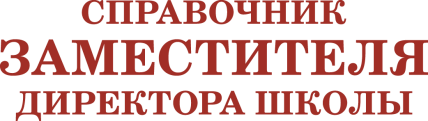 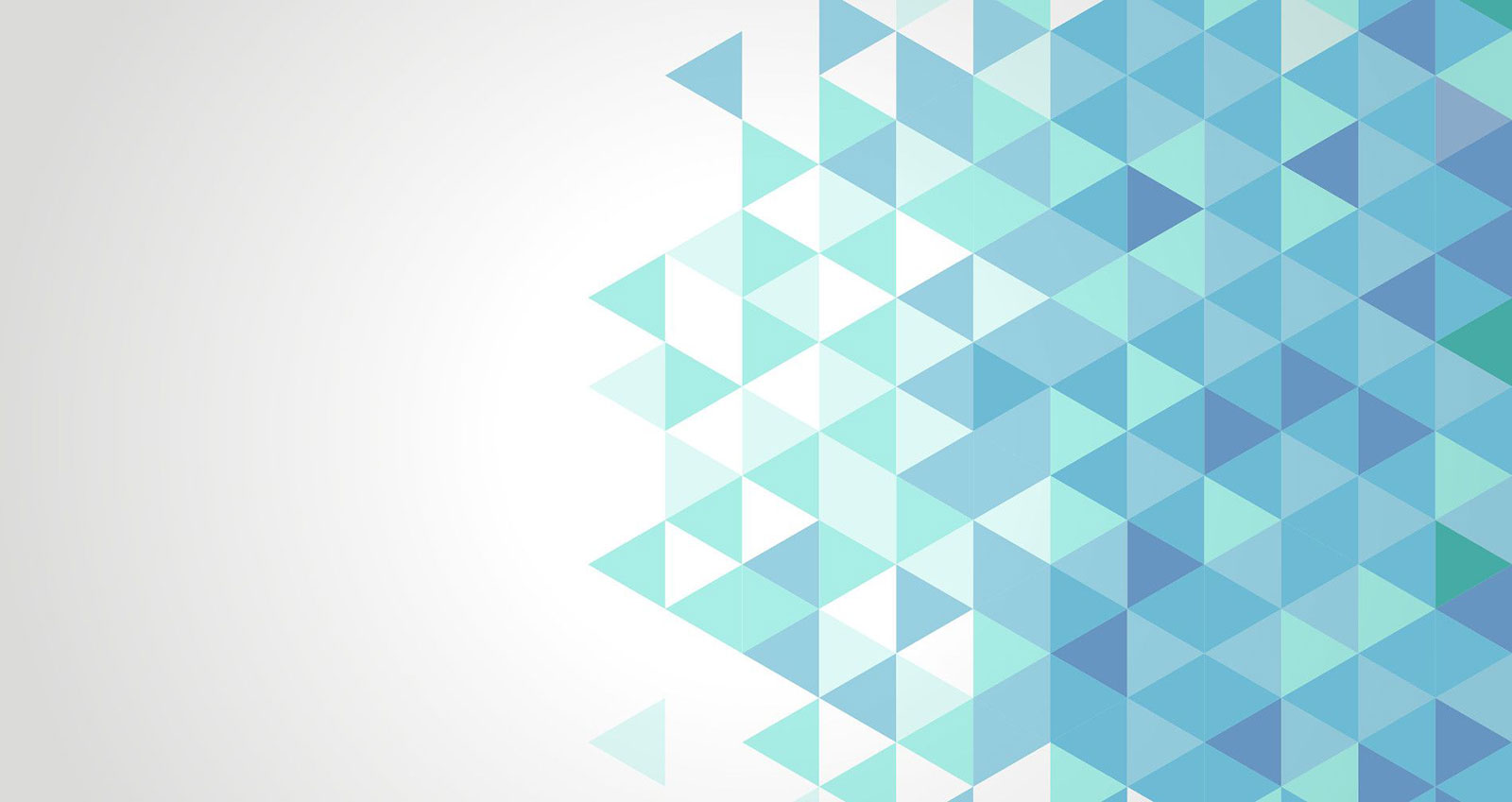 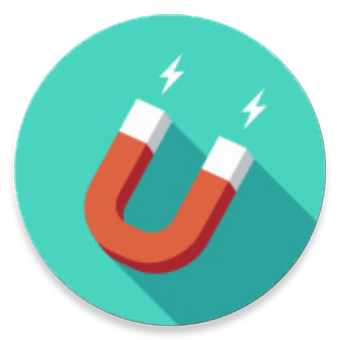 ОГЭ-2020

17 заданий базового уровня.  За них ученик получит максимально 26 баллов (вместо 19)

8 заданий повышенного уровня. Максимальный балл за них – 17 баллов (вместо нынешних 11)
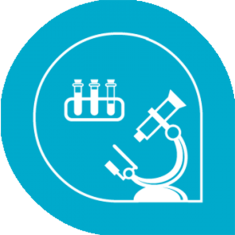 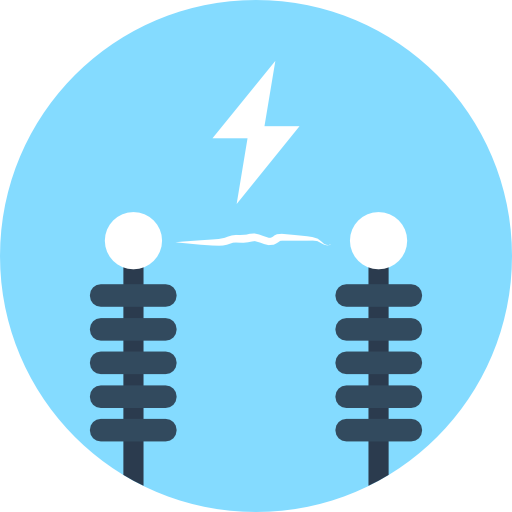 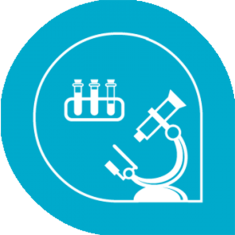 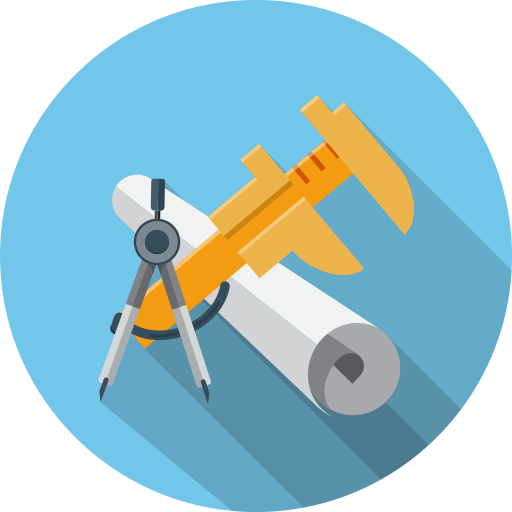 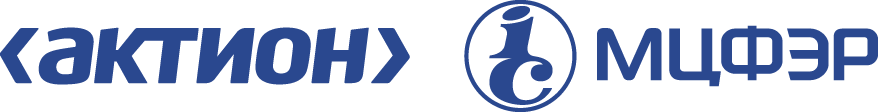 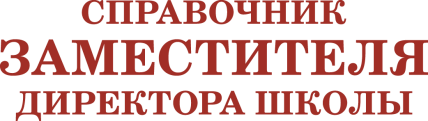 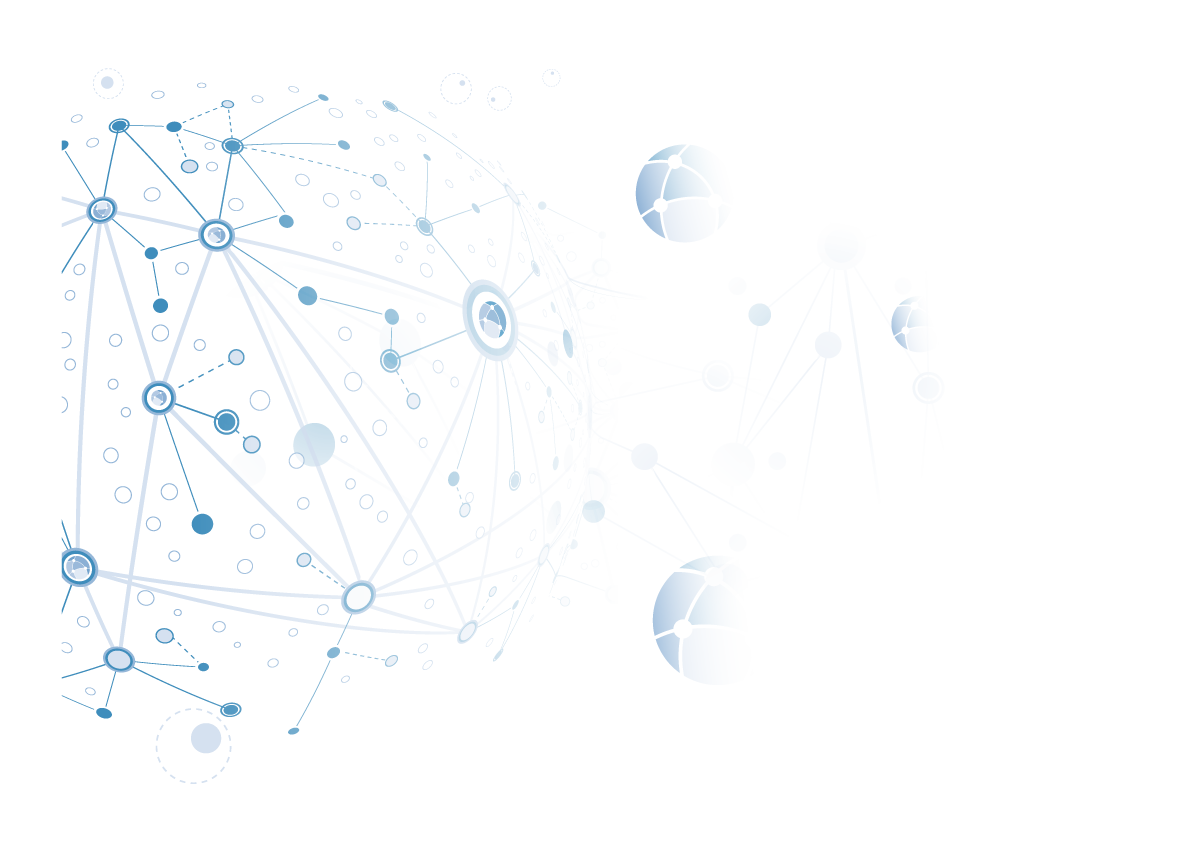 Click to add Title
Разделы курса физики
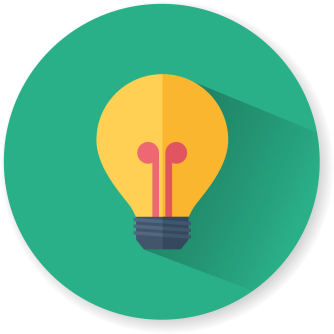 Сократили максимальное количество заданий по каждому разделу, которое может быть в КИМ
1
Click to add Title
Заданий в КИМ по физике отличает новая форма
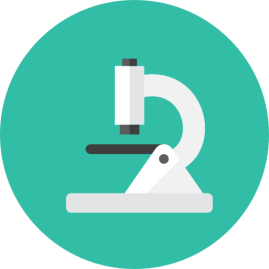 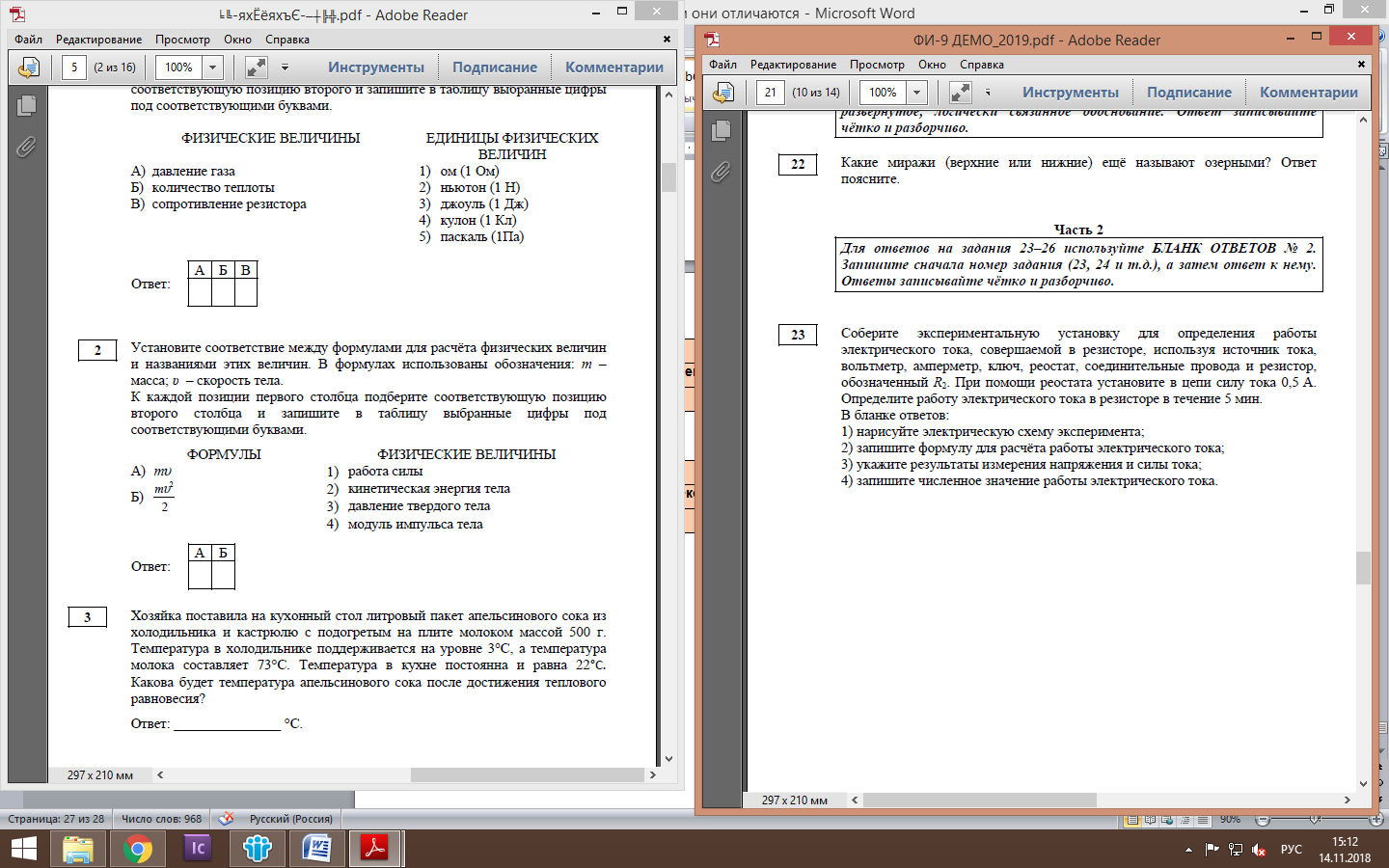 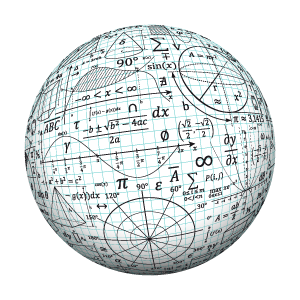 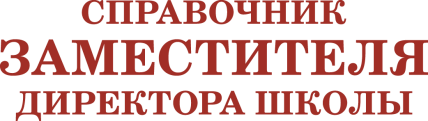 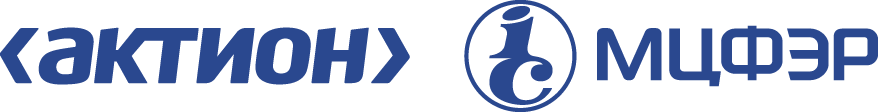 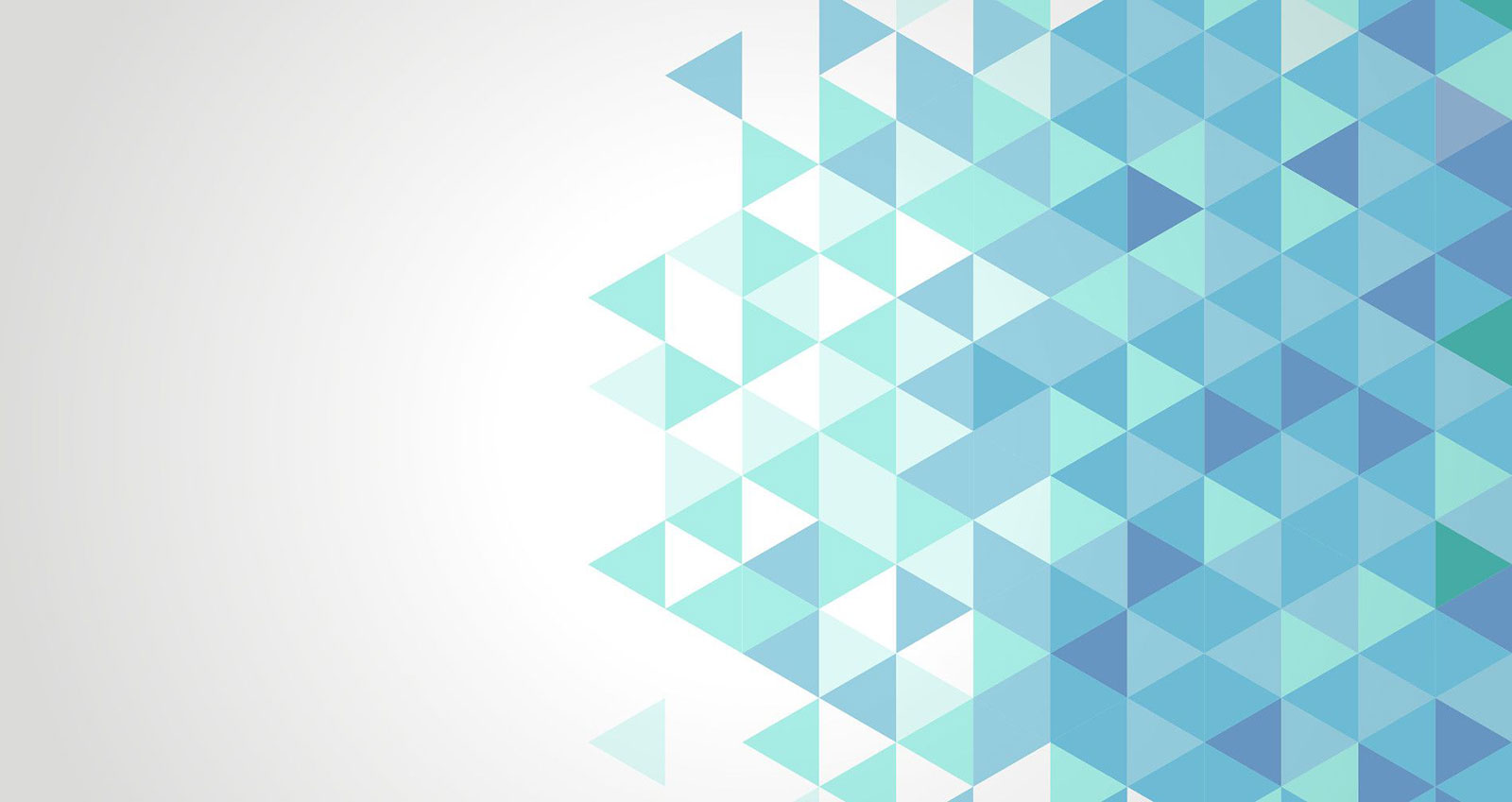 В КИМ добавили еще 4 задачи
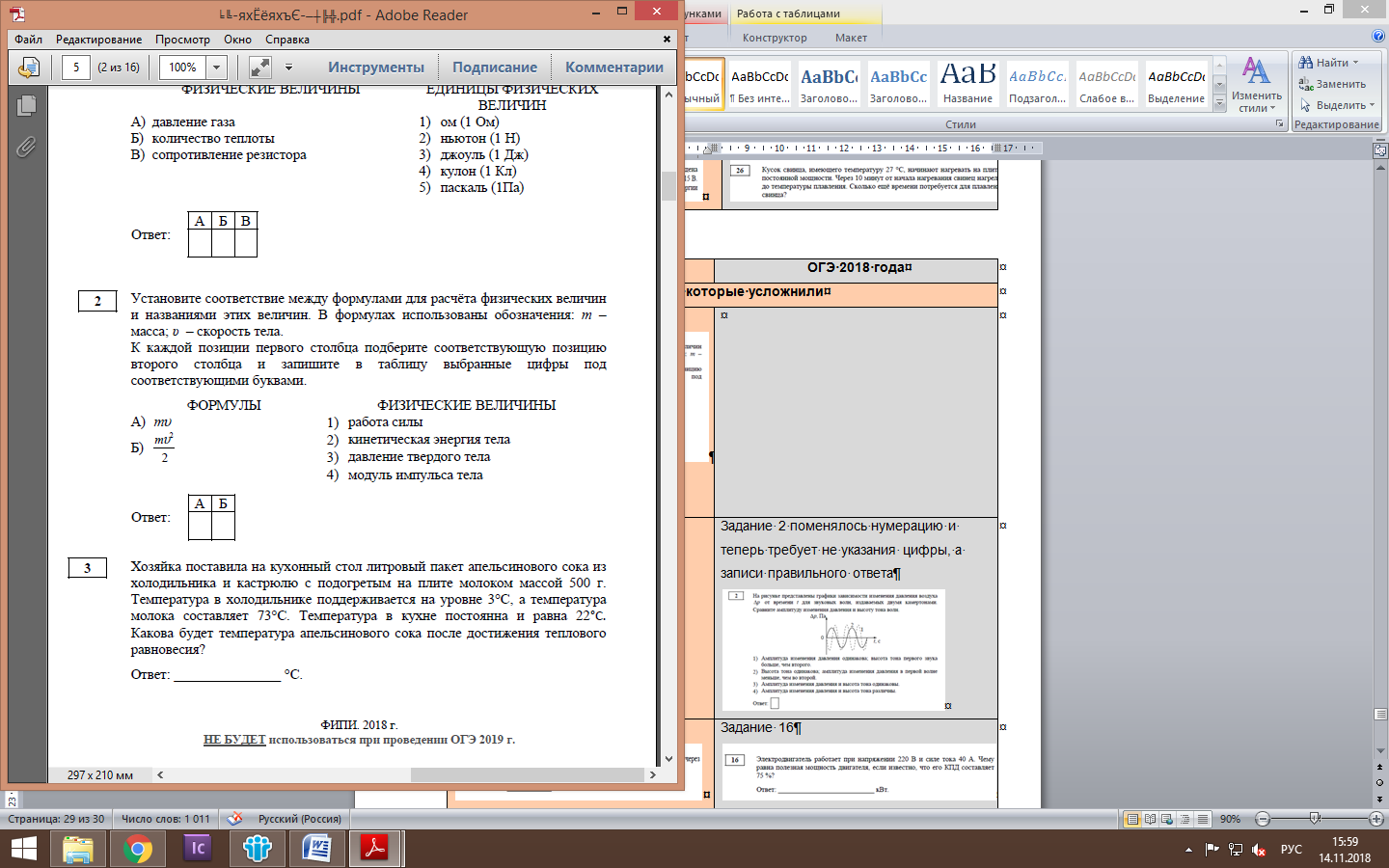 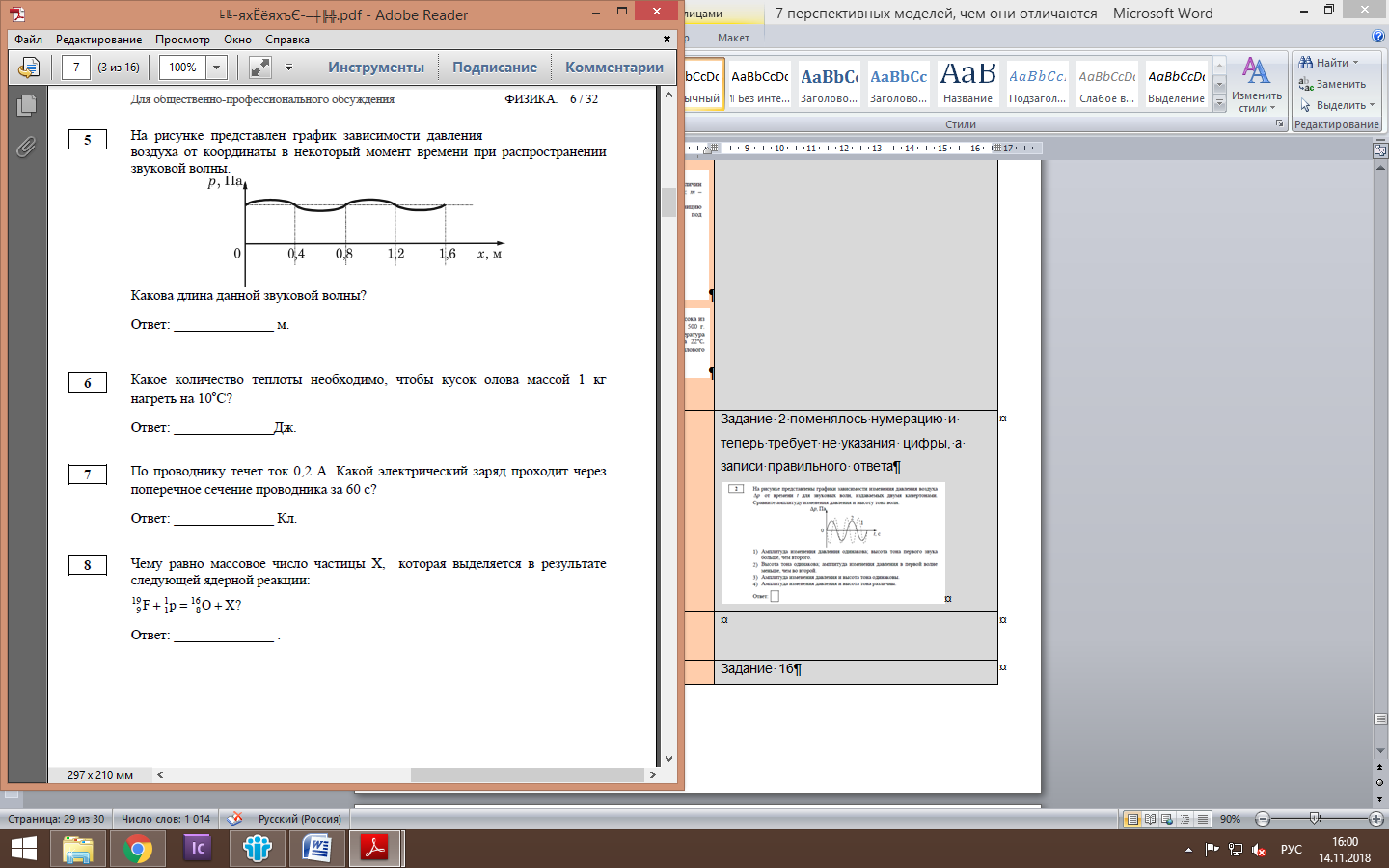 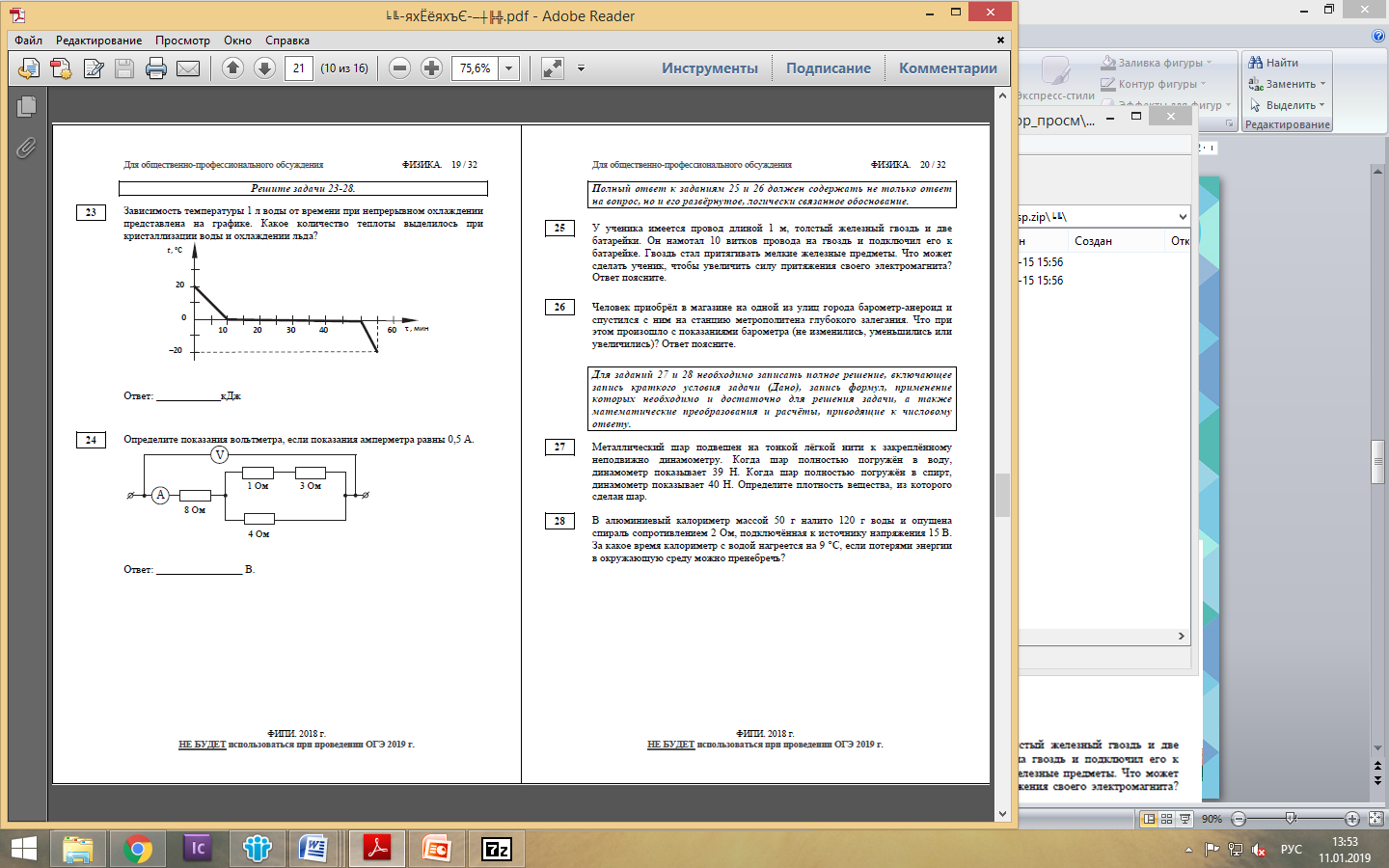 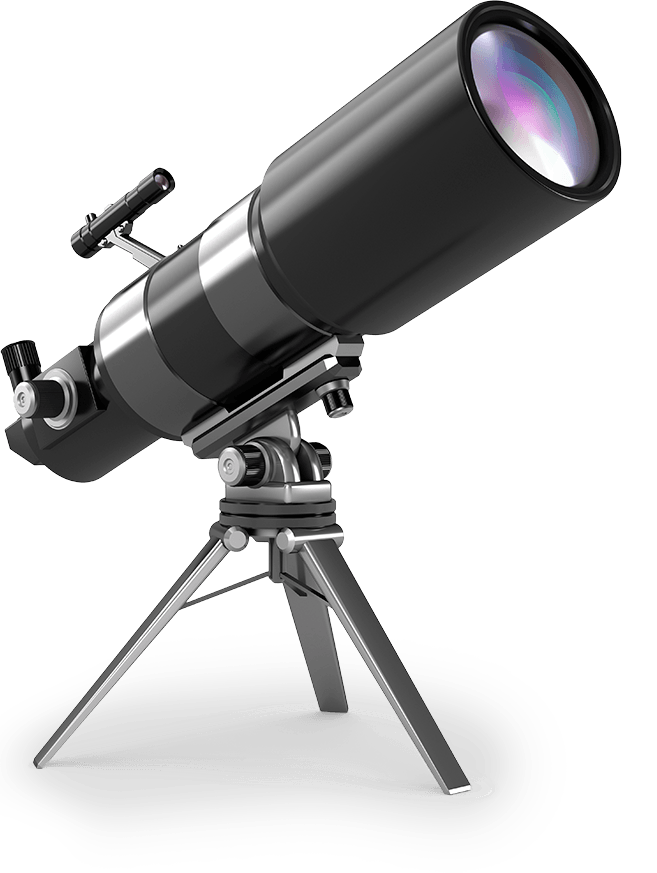 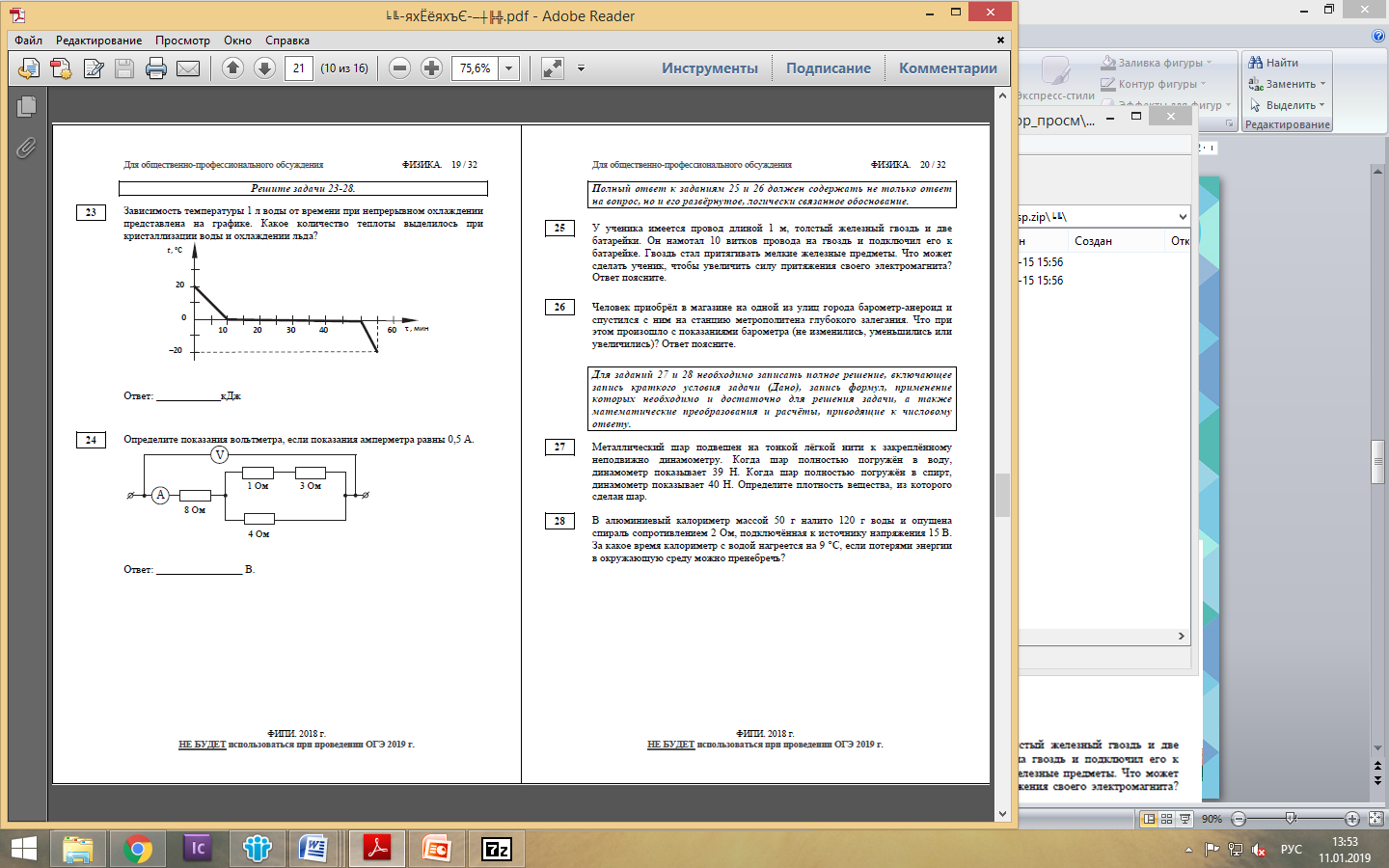 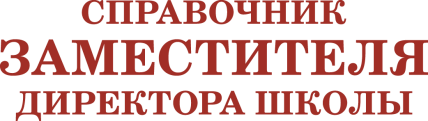 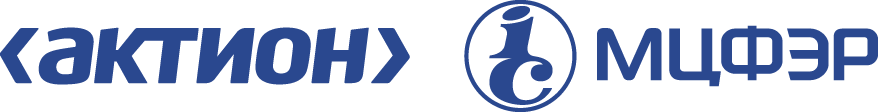 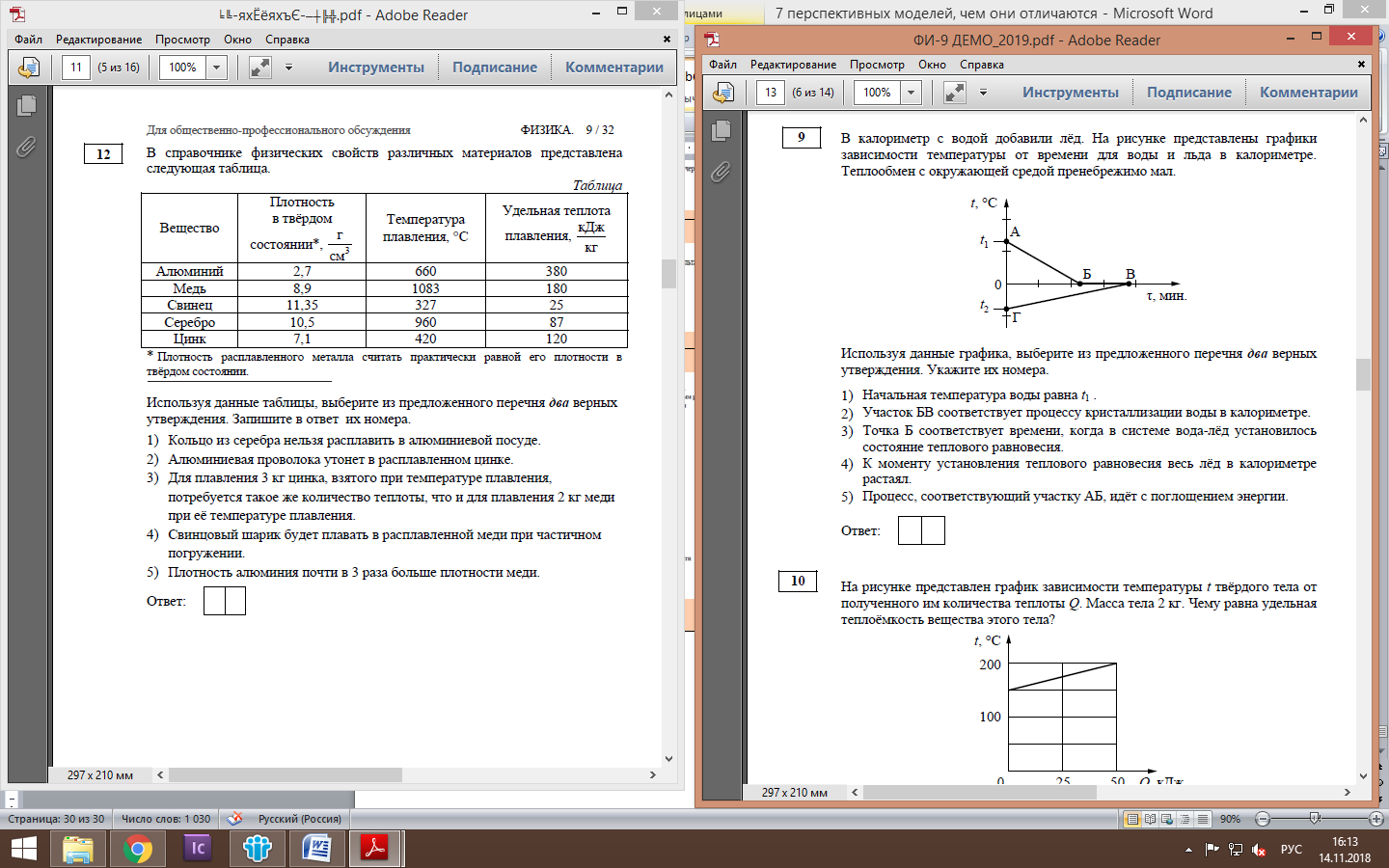 Новое задание
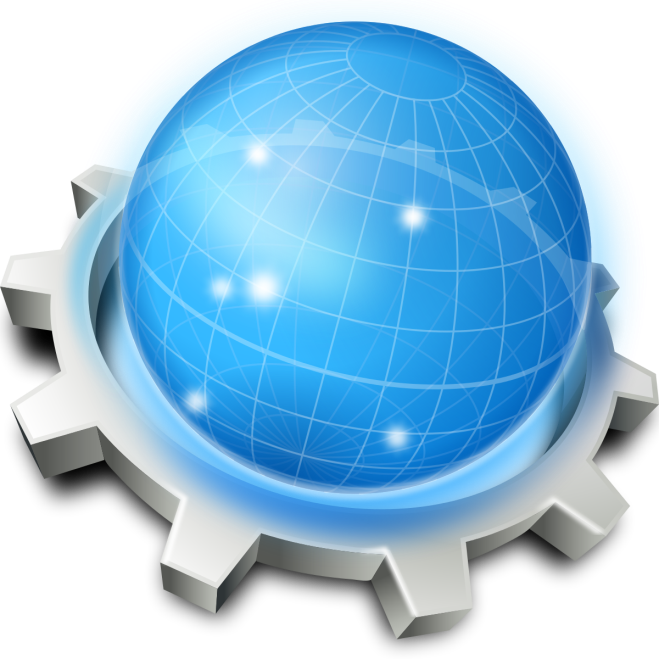 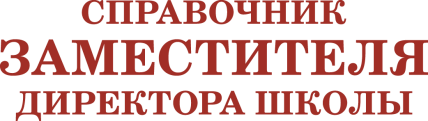 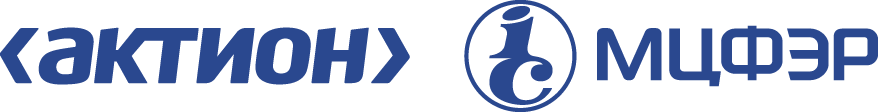 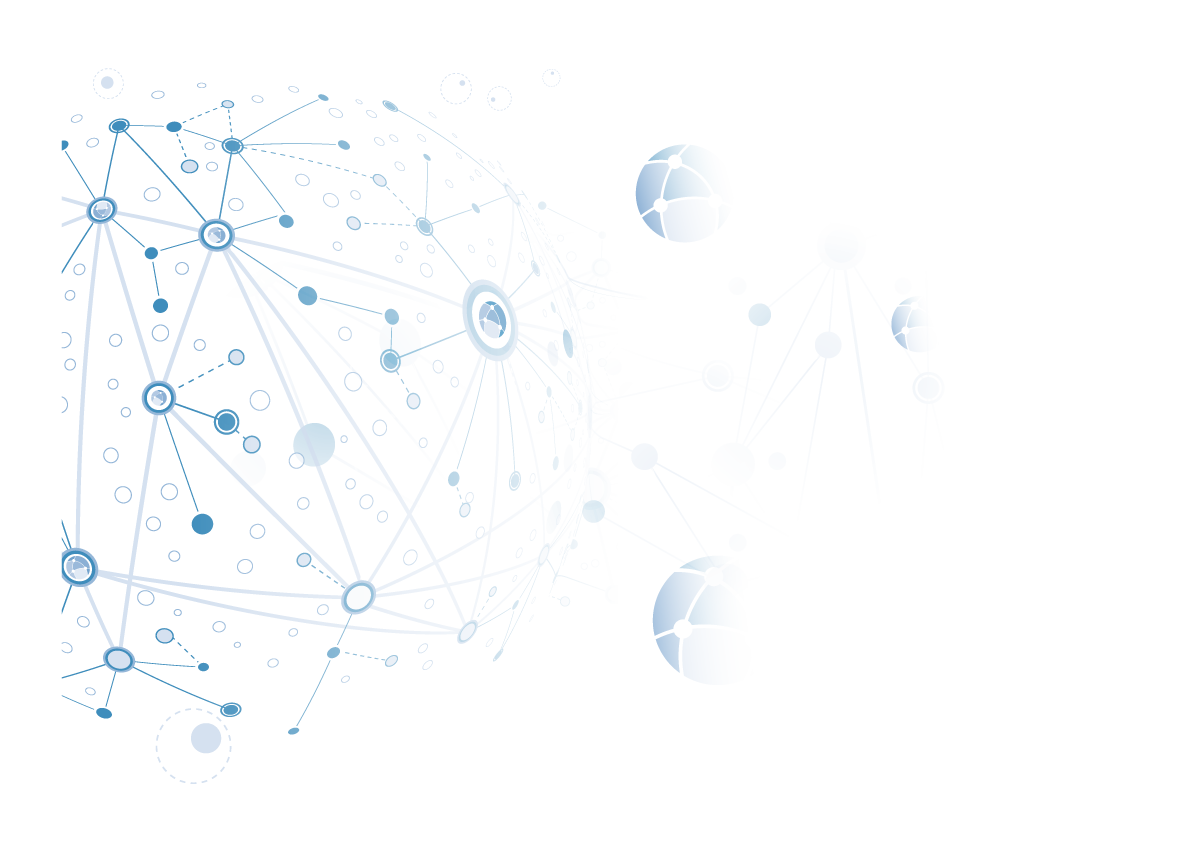 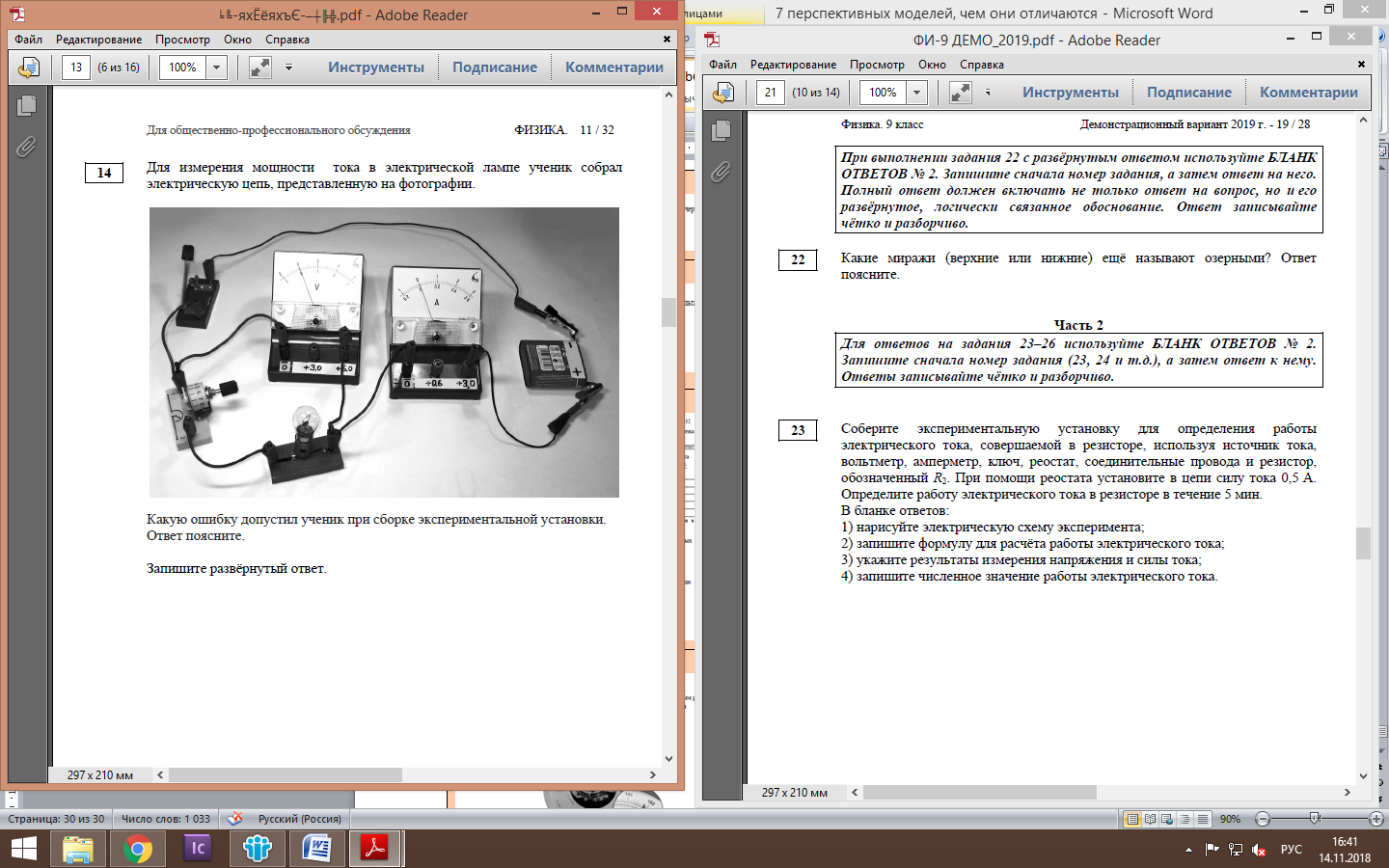 Новое задание
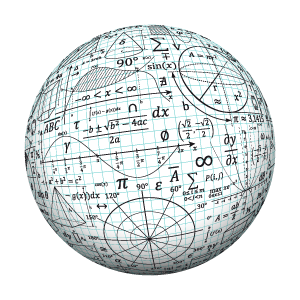 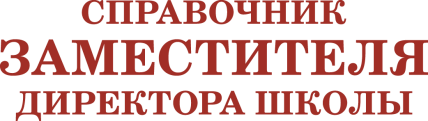 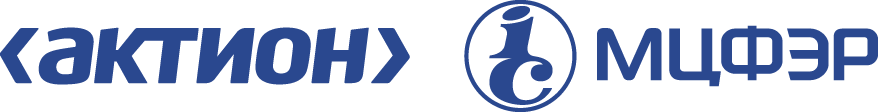 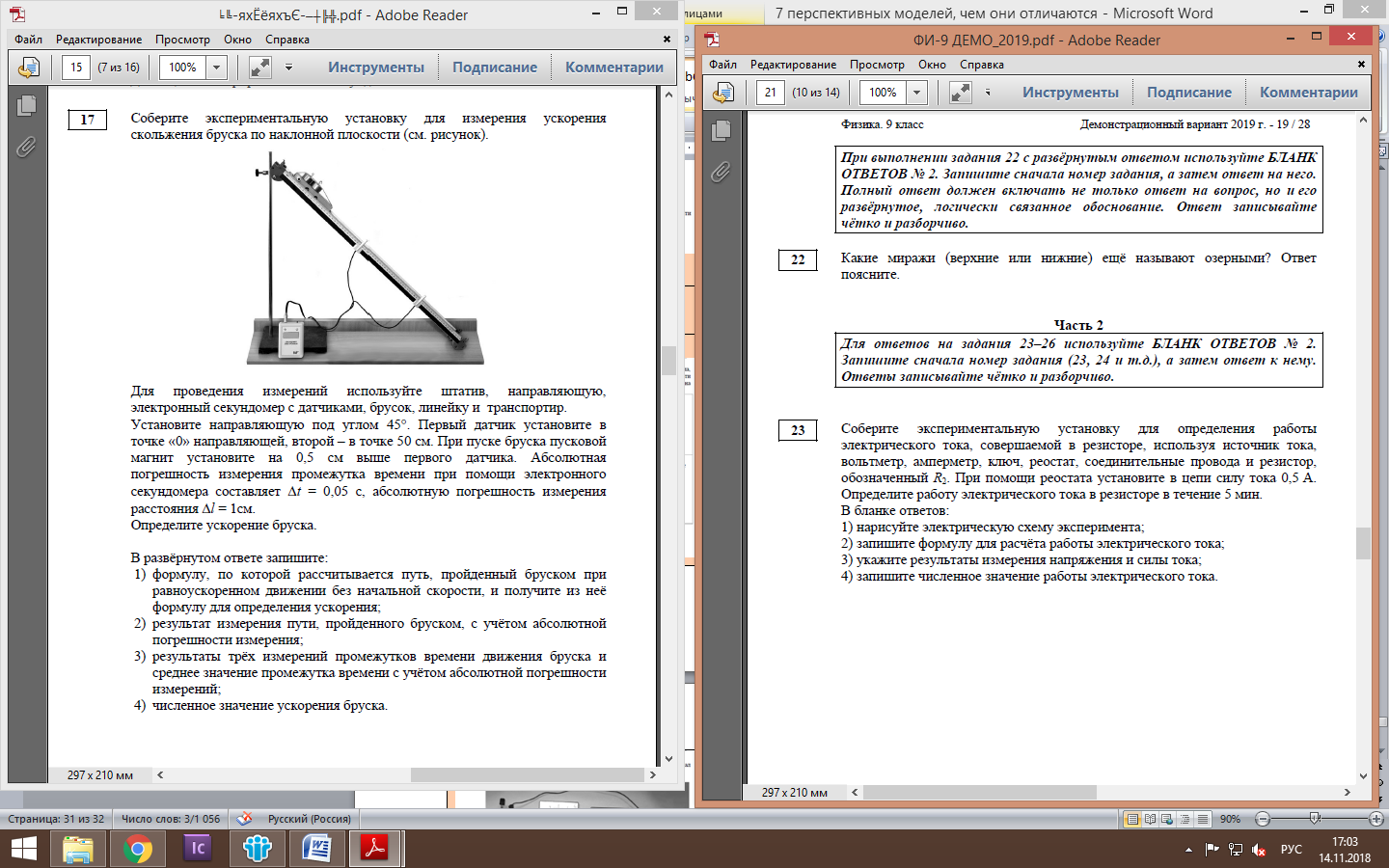 Задание №17
Ученик проводит эксперимент на экзамене
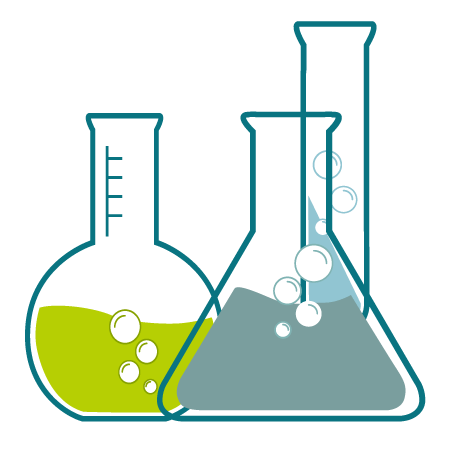 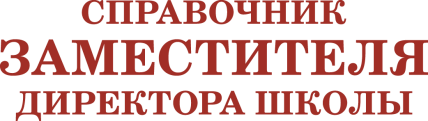 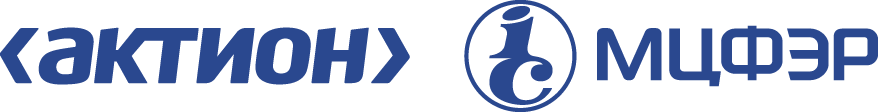 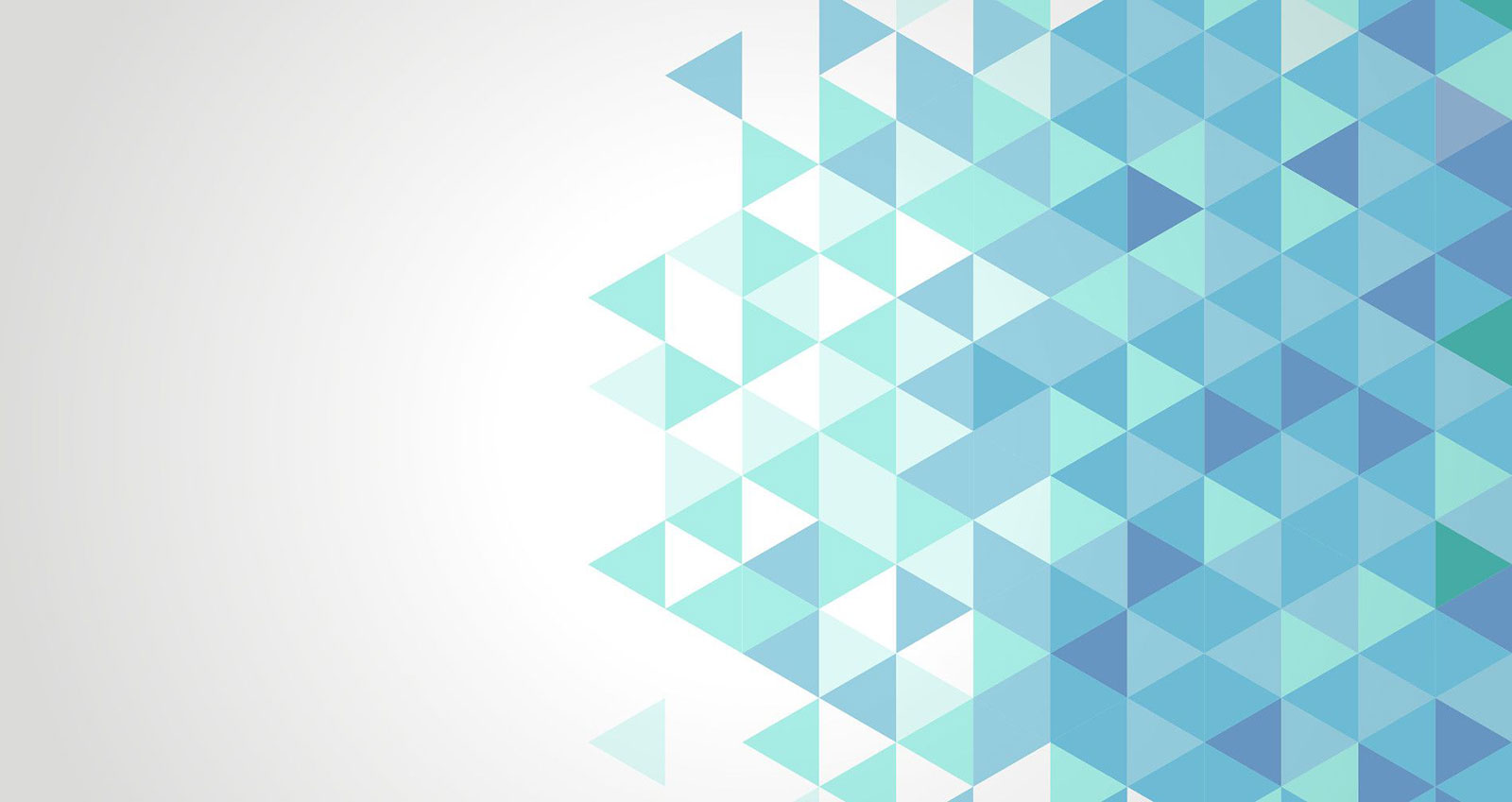 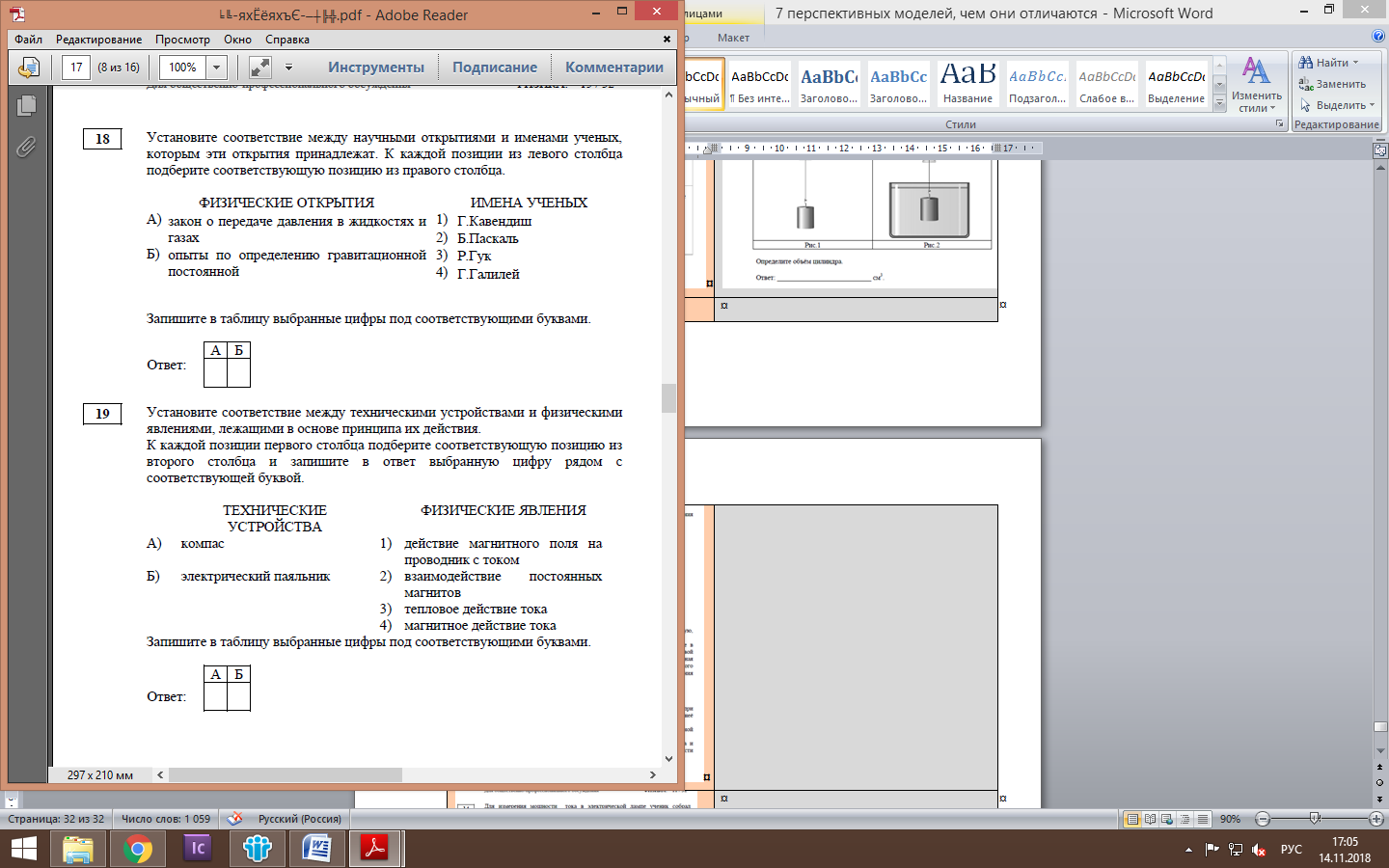 Добавили новое задание про вклад ученых в науку
Подобных №18 и №19 заданий на данный момент в КИМ нет
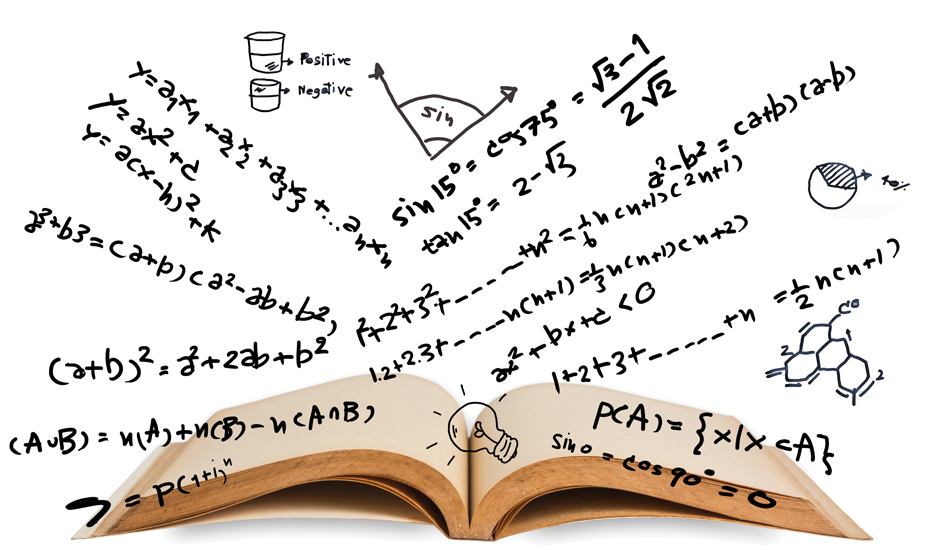 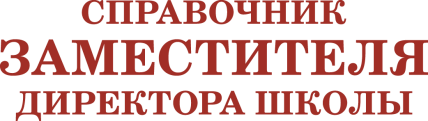 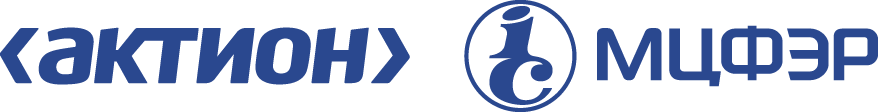 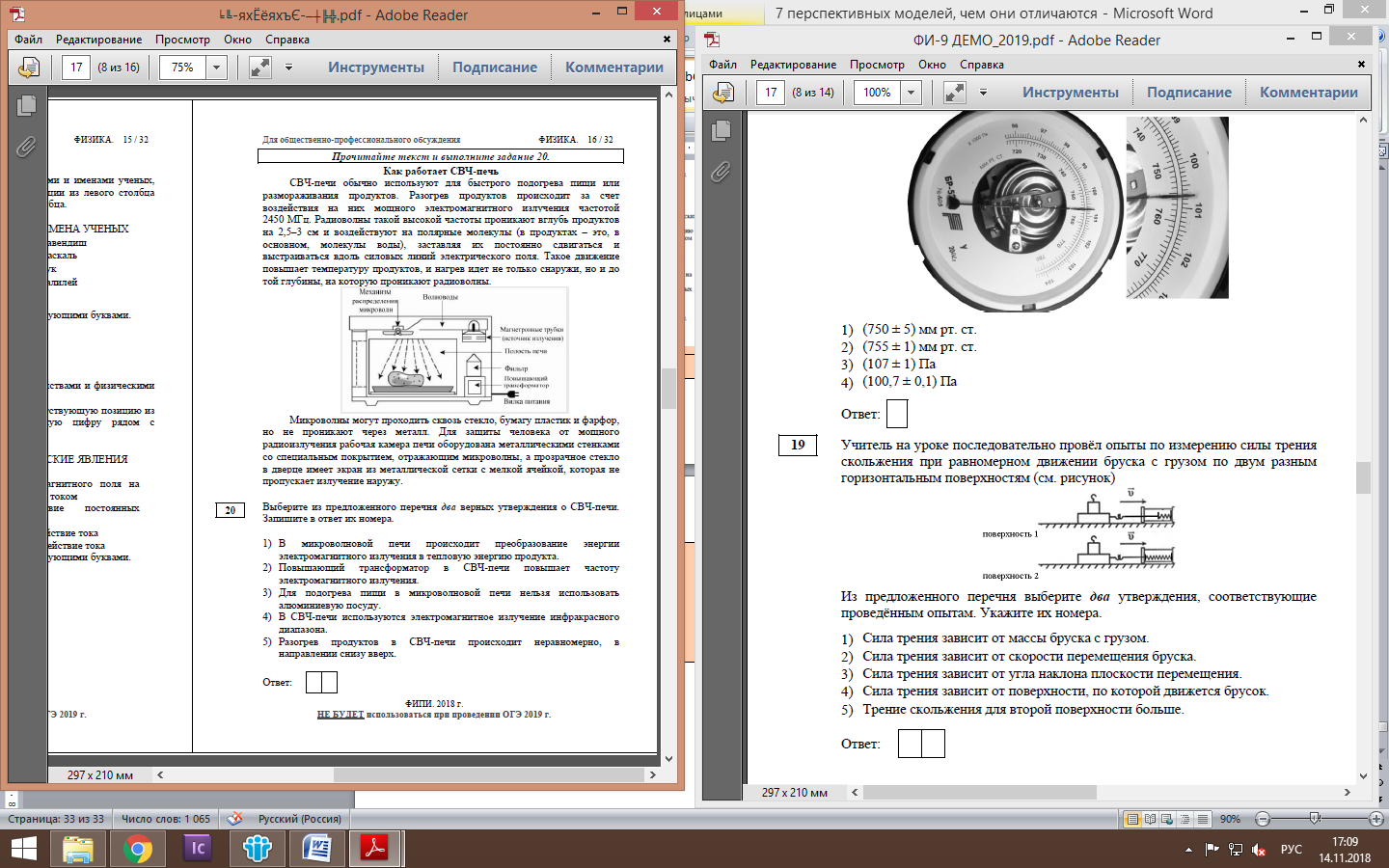 В КИМ для ОГЭ-2020
будут два текста.
Один текст – для работы с заданием 20, второй – для работы с заданиями 21 и 22.
Задания 20 и 21 похожи
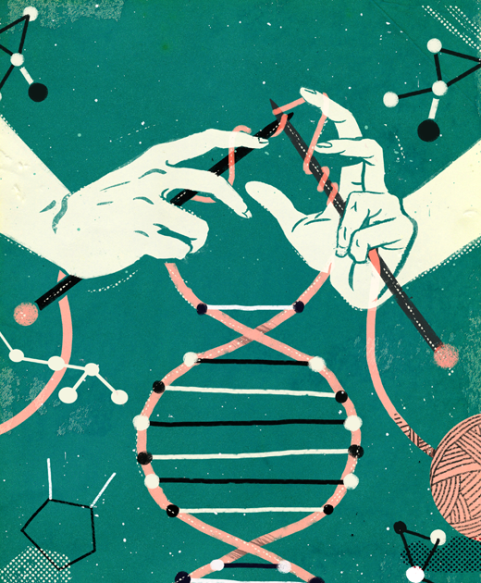 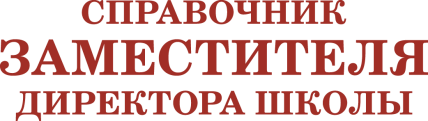 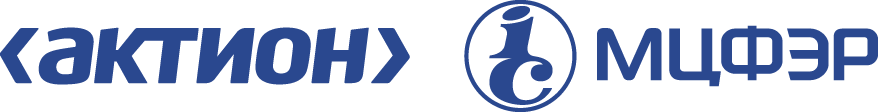 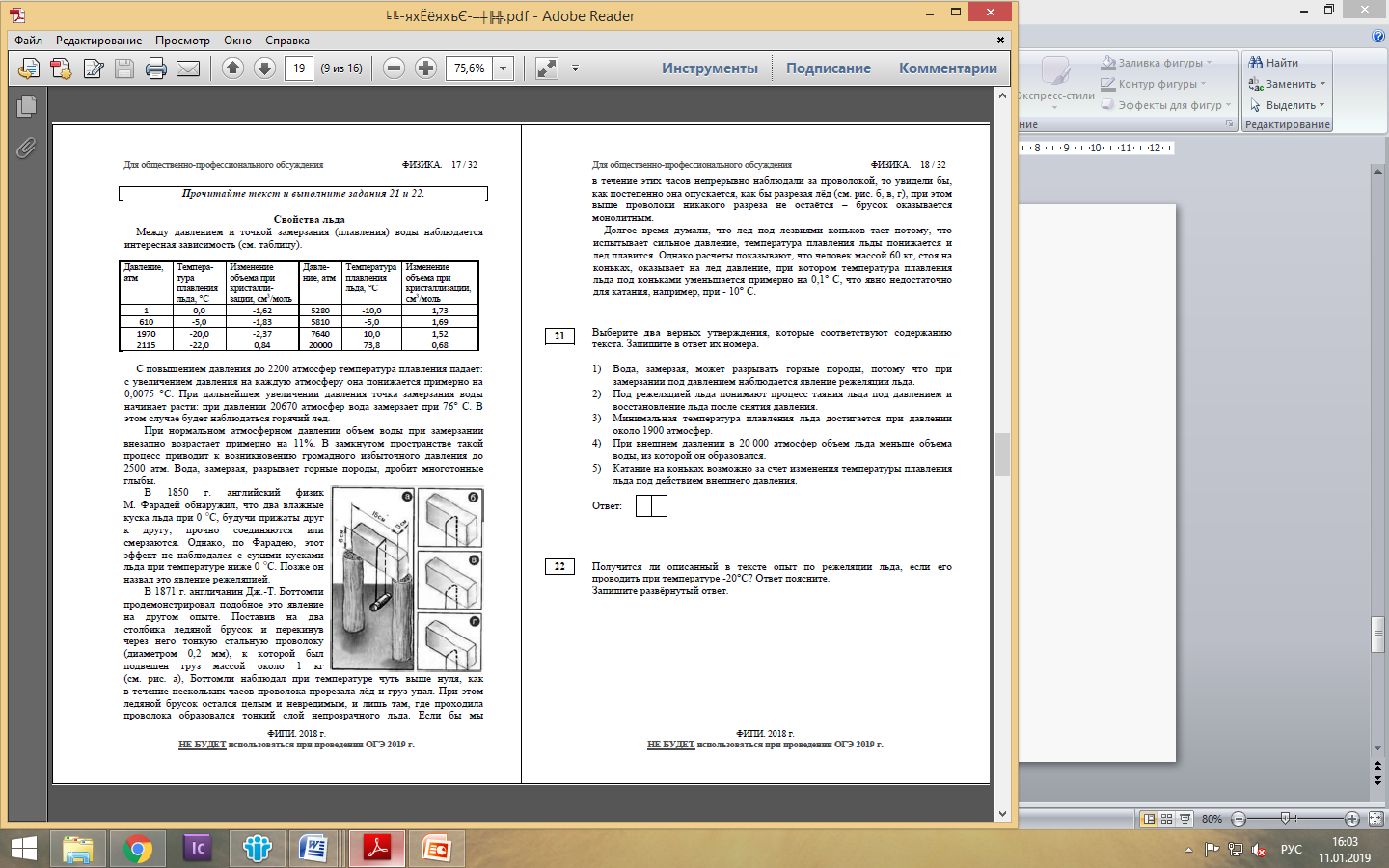 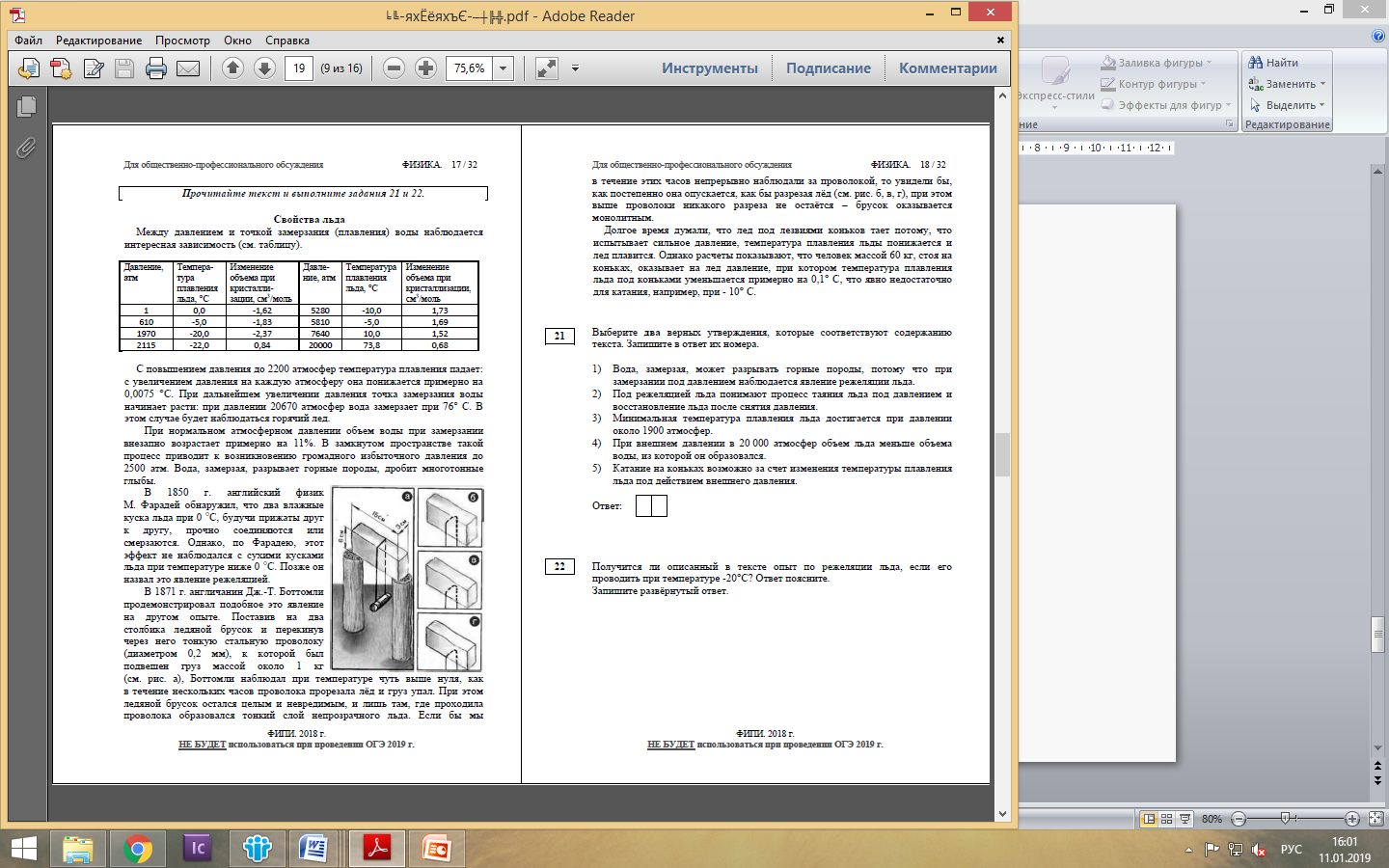 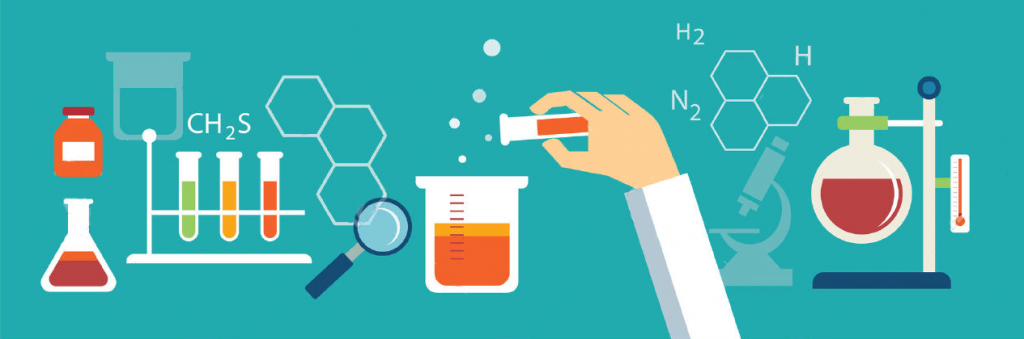 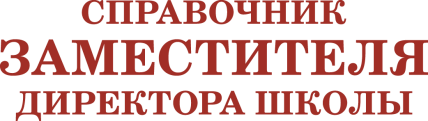 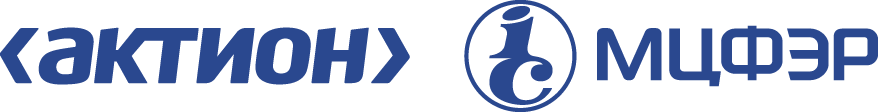 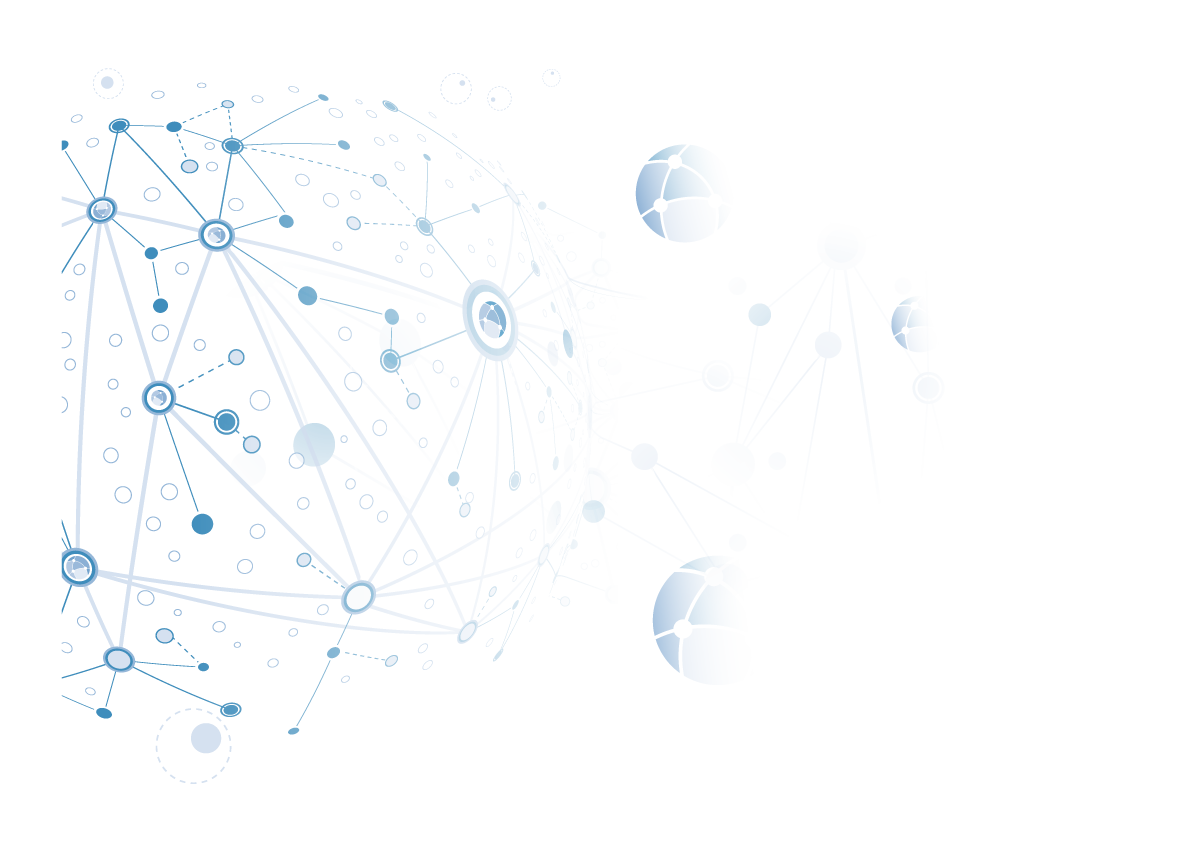 180 минут.Время экзамена не меняется
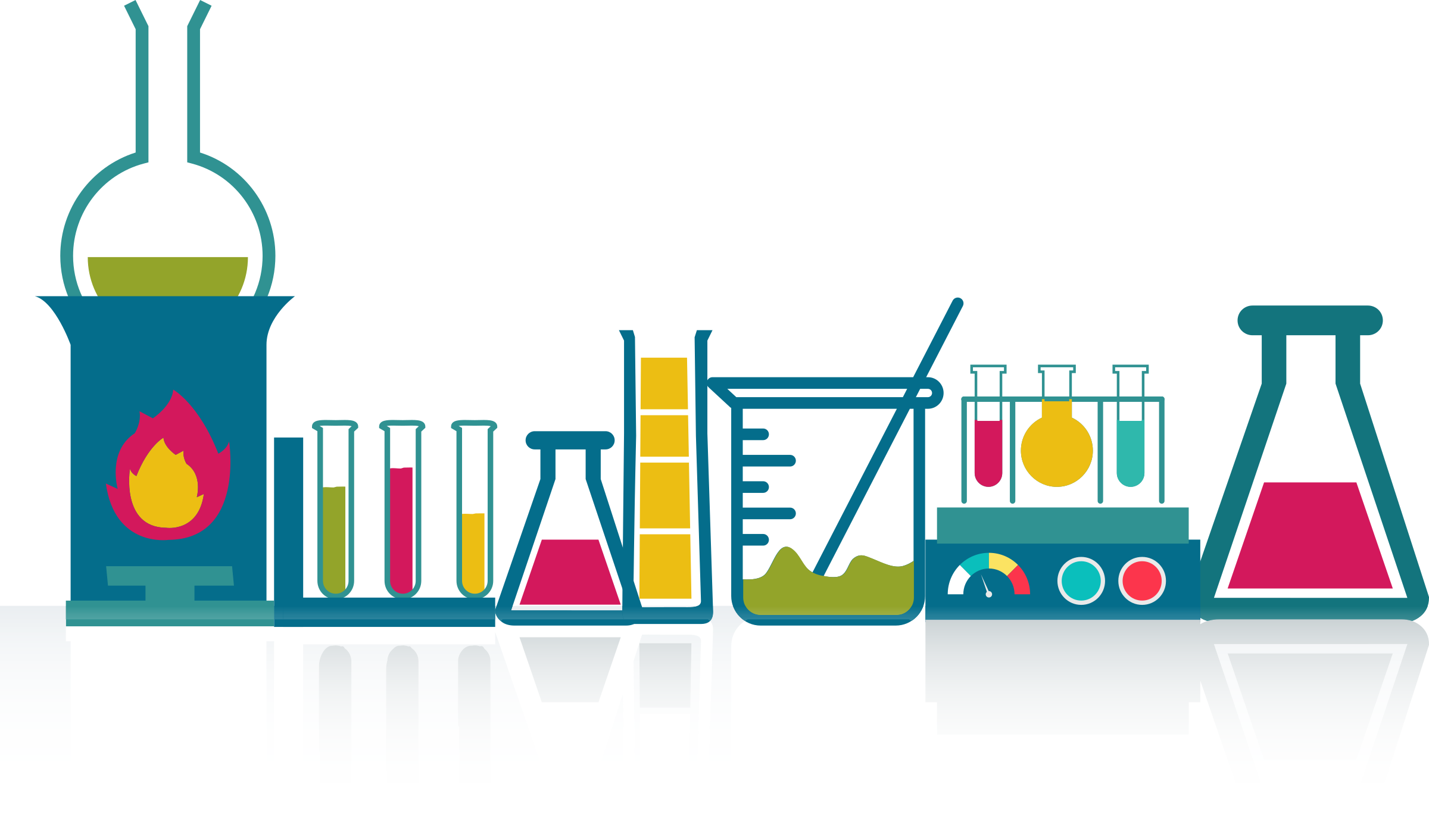 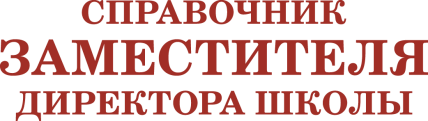 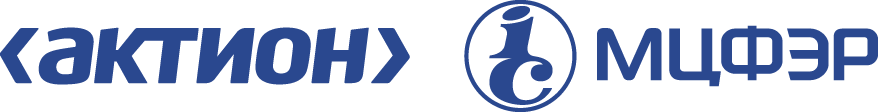 Перспективная модель 
ОГЭ-2020 по физике
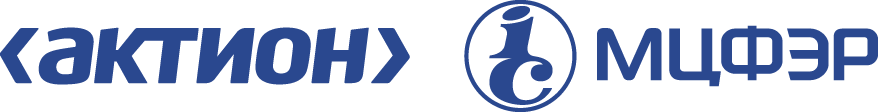 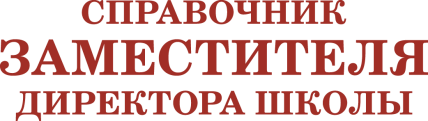 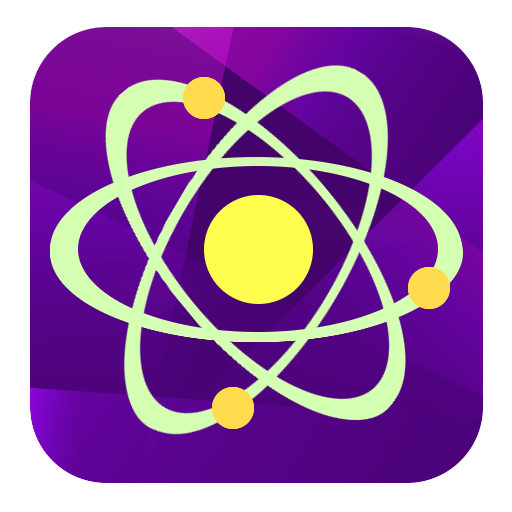 Для подготовки презентации использован шаблон с сайта
free-office.net/shablony-powerpoint/